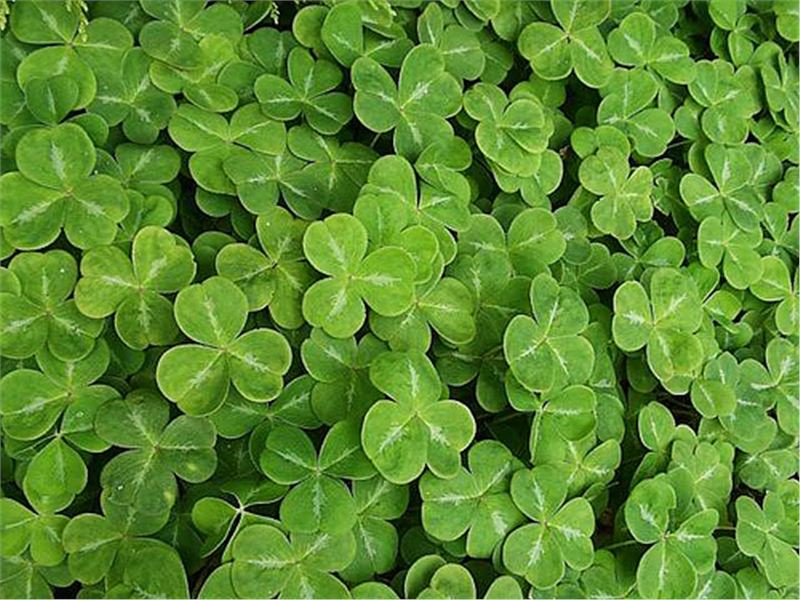 THE SYMBOLS 
OF
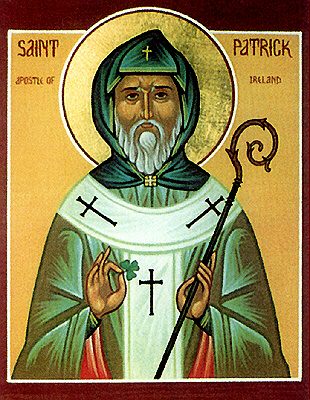 ST PATRICK’S DAY
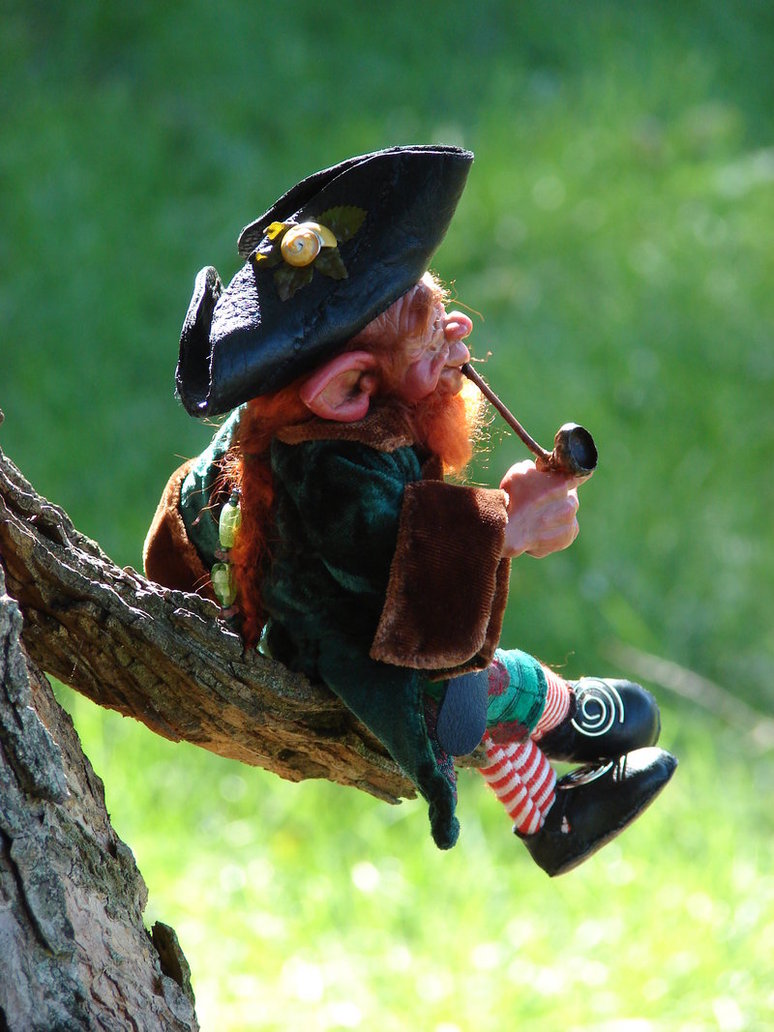 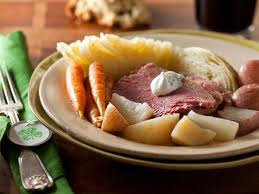